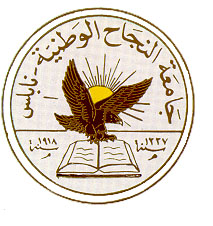 An-Najah National University
Faculty of Medicine
Department of Physiology
Anatomy and Physiology 1
7102101
Instructor: Heba Salah
Chapter 5:
The Nervous System
Part 3: Neurons Physiology
How Neurons Function (Physiology)
Irritability – ability to respond to stimuli
Conductivity – ability to transmit an impulse
The plasma membrane at rest is polarized
Fewer positive ions are inside the cell than outside the cell
The Nerve Impulse
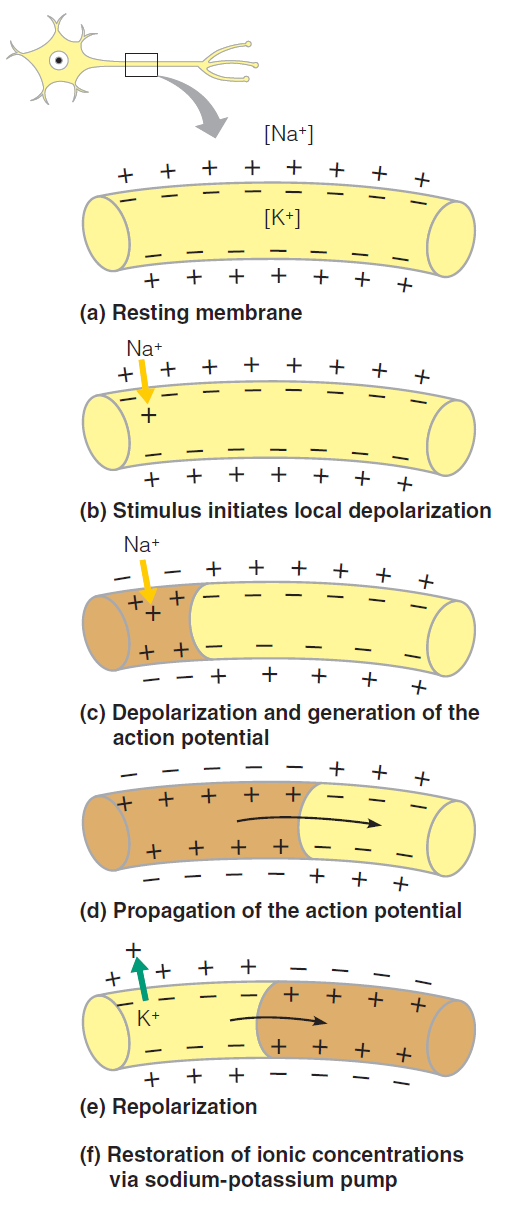 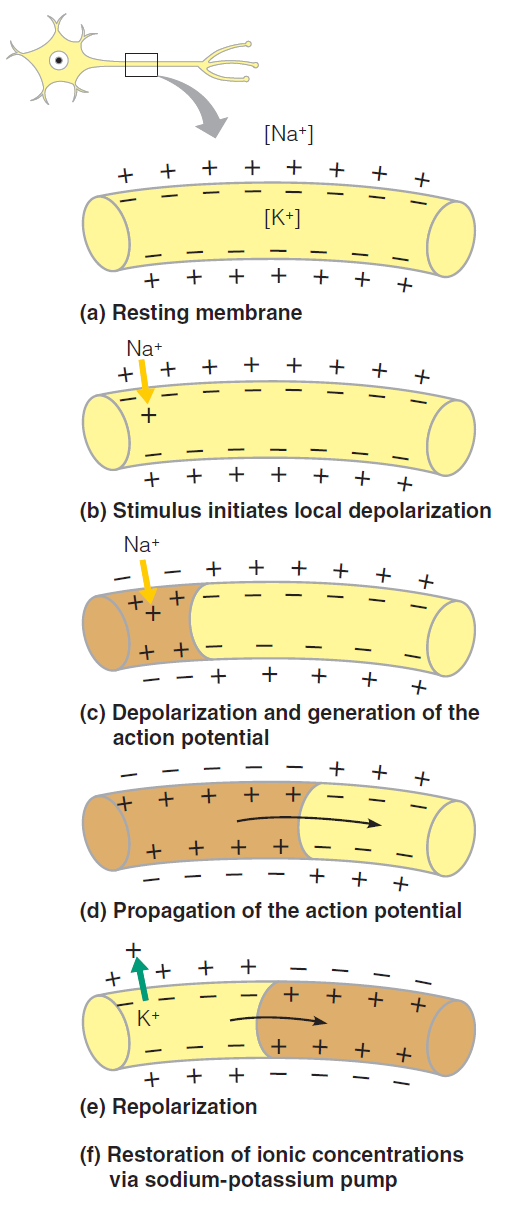 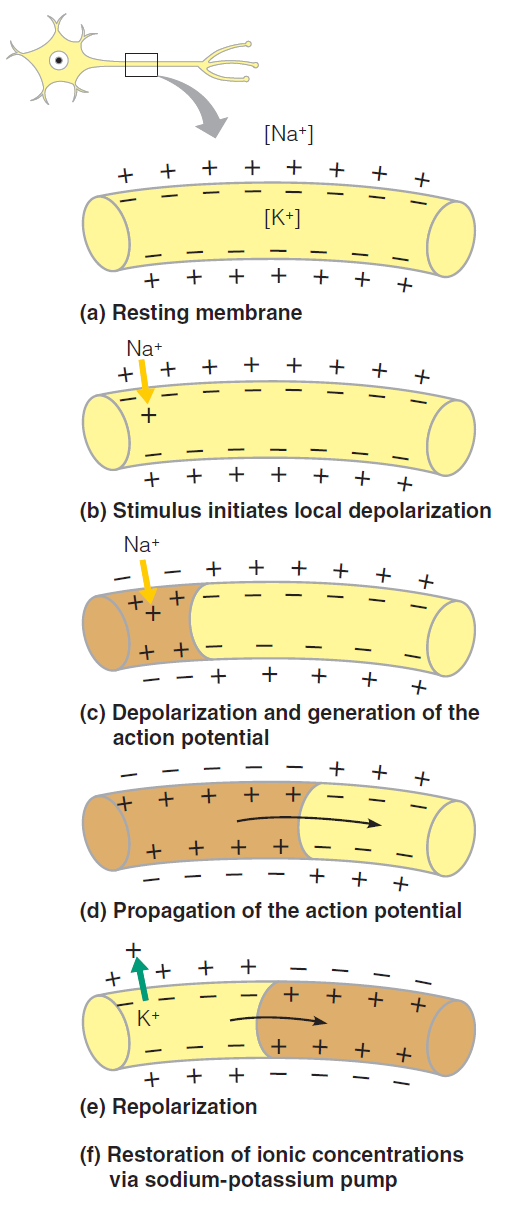 Continuation of the Nerve Impulse between Neurons
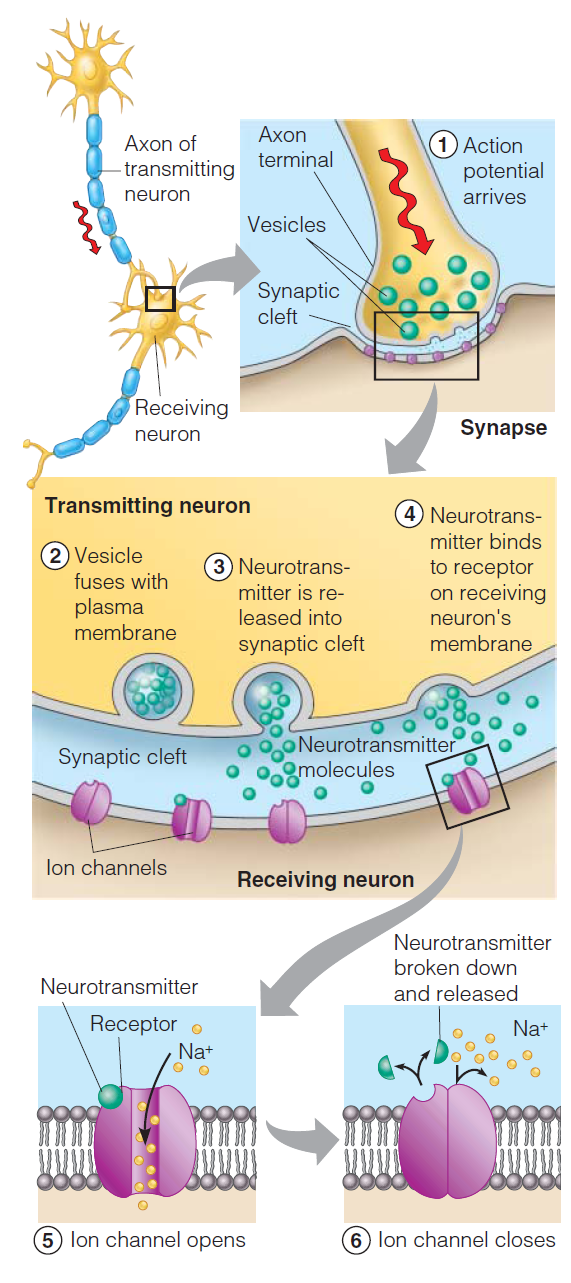 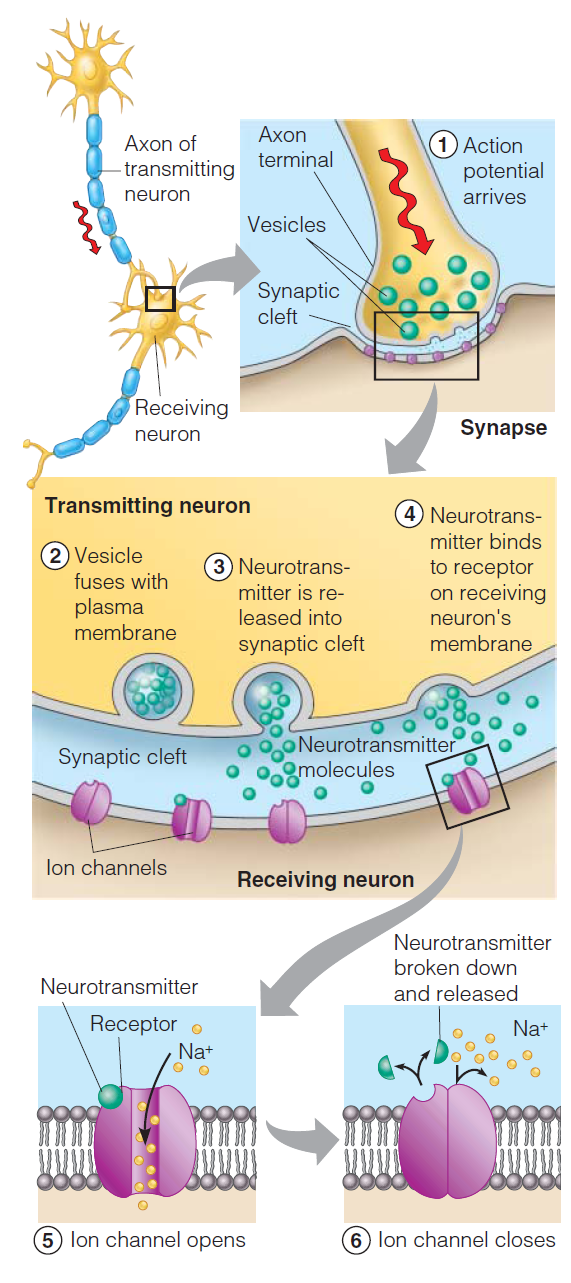 Simple Reflex Arc
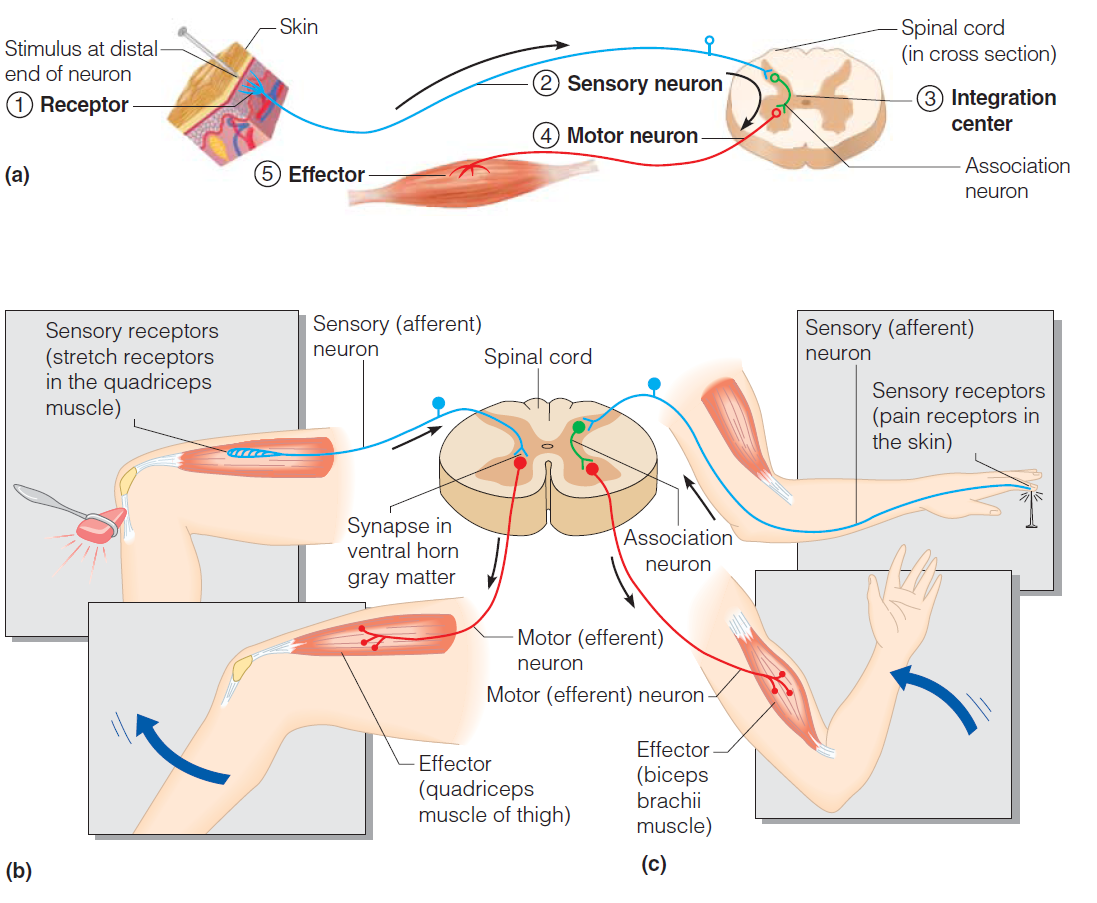 Types of Reflexes and Regulation
1. Autonomic reflexes
Smooth muscle regulation
Heart and blood pressure regulation
Regulation of glands
Digestive system regulation
2. Somatic reflexes
Activation of skeletal muscles